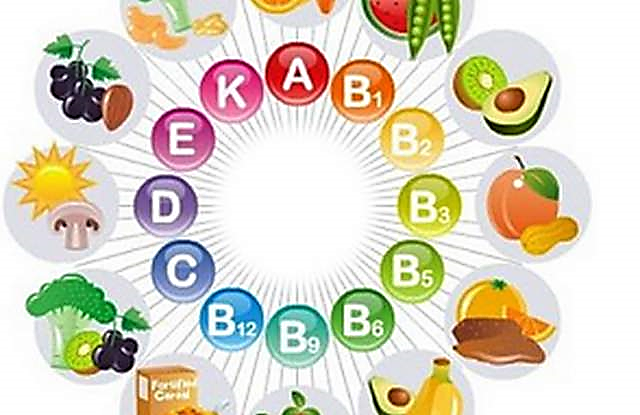 Правила 
харчування
Що таке 
«здорове харчування»?
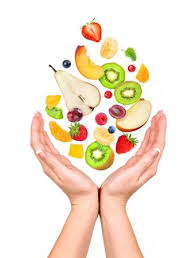 Забезпечує ріст, нормальний розвиток;
Сприяє зміцненню здоров’я;
Сприяє профілактиці захворювань;
Забезпечує організм необхідними вітамінами.
Від харчування залежить
 самопочуття людини
Правила 
здорового харчування
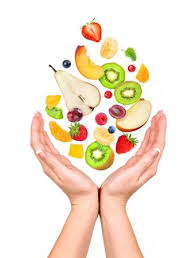 Їсти 3-5 разів на день;
Не вживати жирної їжі;
Не захоплюватися занадто 
солоною чи гострою стравою;
Вживати більше овочів та фруктів;
Вміру їсти солодощі;
Не переїдати.
Сніданок
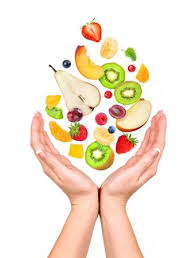 Каша (з маслом чи молоком), 
макарони, картопляне пюре.
Яйця, сир.
Риба або м’ясо.
Какао, чай, сік, компот.
Перекус
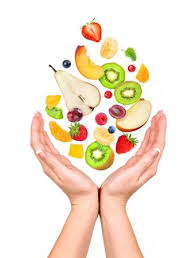 Фрукти.
Бутерброд із сиром.
Печиво, запіканка чи булочка.
Горіхи або сухофрукти.
Компот, сік, йогурт, морс.
Обід
Гаряче рідке блюдо 
(суп, борщ, солянка).
Гарнір з додаванням 
відвареного або тушкованого 
м’яса чи риби,
 котлета, тушковані овочі.
Десерт з помірним вмістом цукру.
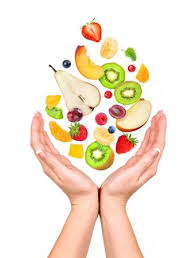 Полудень
Фрукти.
Печиво з чаєм.
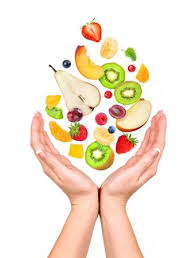 Вечеря
Гаряча «легка» страва.
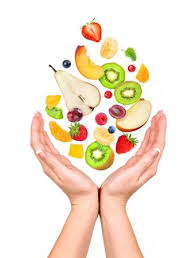 Вечеряти за 2 год до сну